CanoeKayak Ontario Insurance Program~ Whitewater Ontario ~
November 2016
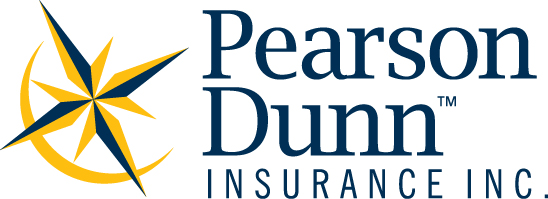 CanoeKayak Ontario insurance program provides coverage to the following member groups:
Whitewater Ontario(WO)
Ontario Marathon Canoe Kayak Racing Affiliation (OMCKRA)
Ontario Canoe Spring Racing Association (OCSRA)
Program has two components:
(1) Main program covers activities sanctioned by the provincial body (excludes club recreational activities)
(2) Clubs can apply for coverage for recreational activities (not sanctioned by provincial body)
(1) Main program covers activities sanctioned by the provincial body (excludes club recreational activities)
Activities Covered:
“Sanctioned & supervised competitions & practices including instructional programs, demonstrations organized and administered by the provincial governing body (excluding recreational activities).”
              ----- See attached for listing
Activities to be conducted in accordance with Whitewater safety policies
This is the main insurance program in place. The insurance covers ‘members’ while doing these sanctioned activities.  Members may include executives, managers, coaches, directors, officers, officials, employees, participants.  
 Affiliates including Whitewater Ontario need to report member numbers to CKO to ensure that all members are covered.
(1) Main program - coverage
Commercial General Liability – protects members in the event you are sued stating your negligence caused someone bodily injury or property damage (defense & payout)
Compensatory damages, civil action
$5,000,000 limit per incident, $500 deductible
Volunteers are also covered for liability (while working on behalf of the association)
Example of claim – 
Member at club practicing for a competition falls from canoe. His arm makes contact with the canoe causing a fracture.  Member sues club and coach stating that the coach was negligent in not providing proper supervision during practice thus causing the broken arm.  Liability policy responds to provide a defense and monetary settlement of the claim.
Errors & Omissions– protects you in the event you are sued for wrongful acts (defense & payout) – including Directors & Officers
Compensatory damages, civil action
$1,000,000 per incident, $500 deductible.
Does not provide coverage for employee related issues such as wrongful dismissal
(1) Main program - coverage
Sport Accident – coverage for practices, games and team travel within Canada only 
out of pocket expenses 
i.e. drugs, physiotherapy etc. 
secondary response plan- OHIP and any persona benefit plans respond first
Various limits
No deductible
	Members in the sport – including participants, managers, coaches, trainers 
Claim example – Member at club practicing for a competition falls from canoe. His arm makes contact with the canoe causing a fracture. Member files a sport accident claim for and receives repayment of physiotherapy costs, a fracture indemnity and repayment for a required prescription.
(2) Optional Club Recreation policy
Available to clubs that are running activities non-sanctionable through CKO.
Application for club each year.  Coverage for activities as listed on the application.
This is not a substitute for insuring activities under the main CKO policy.  The intention is to allow clubs a method of insuring activities not insurable under the CKO program.
Optional Coverages available:
Commercial General Liability - $5,000,000
Legal Expense Reimbursement Coverage – $25,000 aggregate -reimbursement of legal fees for Human Rights Tribunals
Sport Accident
Property coverage for your club
Example of activities clubs insure:  fundraising golf tournaments
Risk Management
Thinking Safety First!!!  Always!!!
Everyone is responsible for safety – Executive, Officials, Coaches,Participants
Any sport involves an element of risk
Each club should abide by the association’s safety guidelines.
Insurance is never a substitute for safety.
Risk Management
Key Items to Consider
People
Have participants been property trained
Progressions of difficulty for elements when training
Coaches properly certified
Whitewater Ontario Safety & Risk Management Policy (see Whitewater Ontario website)

Equipment
Equipment should be checked prior to each use to ensure it is in good working order.  Equipment in ill repair should not be used.
Risk Management
In the event of an incident –
Incident report should be completed on any injury. This allows you to capture information on what occurred and who was involved.
Advise the association